Recommendations from CRP on beta-delayed neutron emission
P. (Vivian) Dimitriou
Nuclear Data Section
International Atomic Energy Agency
IAEA CRP on Reference Database for beta-delayed neutron emission (2013-2017)
Microscopic

Compile the existing beta-delayed neutron data: half-lives T1/2, neutron emission probabilities (Pn) and neutron spectra for individual precursors  
	(T1/2,Pn) for over 600 precursors                           

2. Evaluate existing (T1/2,Pn) data – recommend standards for Pn and reference neutron spectra

3. Produce systematics and theoretical models to extrapolate results to unknown nuclei
	
4. Provide priority list for new measurements
Macroscopic

1. Sensitivity studies of delayed nu-bars, delayed neutron spectra, and neutron emission rates with respect to bDN (T1/2, Pn)

2. Validate new recommended (T1/2,Pn) values against integral measurements of 
 nu-bars, <T> and delayed-neutron spectra

3. Re-evaluate the beta-delayed neutron reactor constants in 6- and 8-group format for energy applications and include them in database
Validation of new (T1/2,Pn) evaluated library
U-235 (thermal neutron induced fission)
c/o: V. Piksaikin
U-238 (fast neutron induced fission)
c/o: V. Piksaikin
Pu-239 (thermal neutron induced fission)
c/o: V. Piksaikin
Some conclusions
With new CRP (T1/2,Pn) overall trend is to get increased values of νd
More experimental data available in last 10-15 yrs (at least 35 new non-zero Pn)
Some of the ‘culprits’ are being scrutinized
Small uncertainties due to simplistic error propagation (no correlations)
FYs (IFY and CFY) have largest contributions to uncertainties
Need to look at FYs carefully
31st Meeting of the 
International Nuclear Data Committee, 27-30 June 2016
Endorsement of Recommendation for CRP
Objective: improve existing evaluated Fission Product Yields (FPY)
Scope: 
Compilation of all new FFY and FPY experimental data
Improve systematics and models
Incorporate new knowledge in FPY evaluations: correct errors and inconsistencies, update evaluations, provide reliable estimate of uncertainties
Agree on treatment of covariances, provide FPY covariance data and propose suitable format for inclusion in ENDF-6
Validation of new evaluations
U-235; Pu-239; U-238; Cf-252

Participant countries: Belgium, China, Finland, France, Germany, India, Japan, Russia, Sweden, UK, USA
Recommendation of 6- and 8-group constants (Piksaikin et al, IPPE, Obninsk)
Last recommendation: WPEC/SG-6, 1999 - Based on best existing data sets
New measurements of delayed-neutron decay curves for: U-233 fast, 235 thermal and fast, 236 fast, 238 fast; Pu-239 thermal and fast; Th-232 fast; Am-241 fast, Np-237 fast
Energy dependence
Measurements of aggregate delayed-neutron spectra (U-235 thermal)
New 6-group and 8-group fits: νd, <T>
New systematics with predictive power (U-235;U-238;Pu-239)
Systematics of DN relative abundances in 8-group model using (Ac-2Z) parameter
U isotopes only
                 DN group 1                                                       DN group 2
ai= exp[ci+bi(Ac-2Z)]
Relative abundances of U isotopes for Groups 3-8
Results of prediction of DN parameters for uranium isotopeslnai=ci+bi(Ac-2Z)ai= exp[ci+bi(Ac-2Z)]
Results of prediction of DN parameters for uranium isotopes			lnai=ci+bi(Ac-2Z)			ai= exp[ci+bi(Ac-2Z)]
Comparison of the average half-life obtained by different methods
Experimental data, Microscopic approach, Systematics
Energy dependence
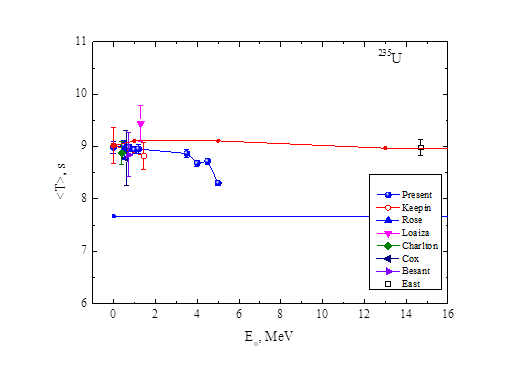 JEFF-3.1.1
ENDF/B-VII.1
Energy dependence
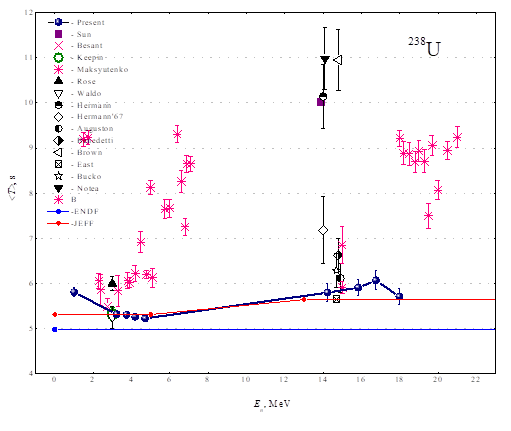 Energy dependence
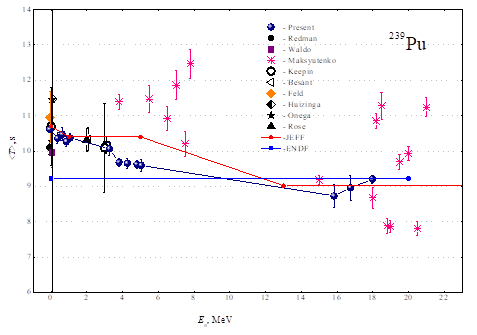 Summary
New data on aggregate delayed neutrons allow for improvement of
Systematics
Energy dependence
Energy spectra
This will lead to new recommendations for 6- and 8-group constants
Work will be published in CRP final report (Nuclear Data Sheets)

CRP website: www-nds.iaea.org/beta-delayed-neutron
Thank you!
[Speaker Notes: Thank you!]
TOPSY (HEU-MET-FAST-028)
235U sphere covered with a natural U reflector 

Dimensions:
r (core) = 6.1156 cm
r (reflector) = 24.1242 cm

Composition:
Core: 235U (93.24 wt%), 238U (5.74 wt%) and 234U
Reflector: natural U

keff (exp) = 1,0000 ± 0,0030
βeff (exp) = 665 ± 13 pcm
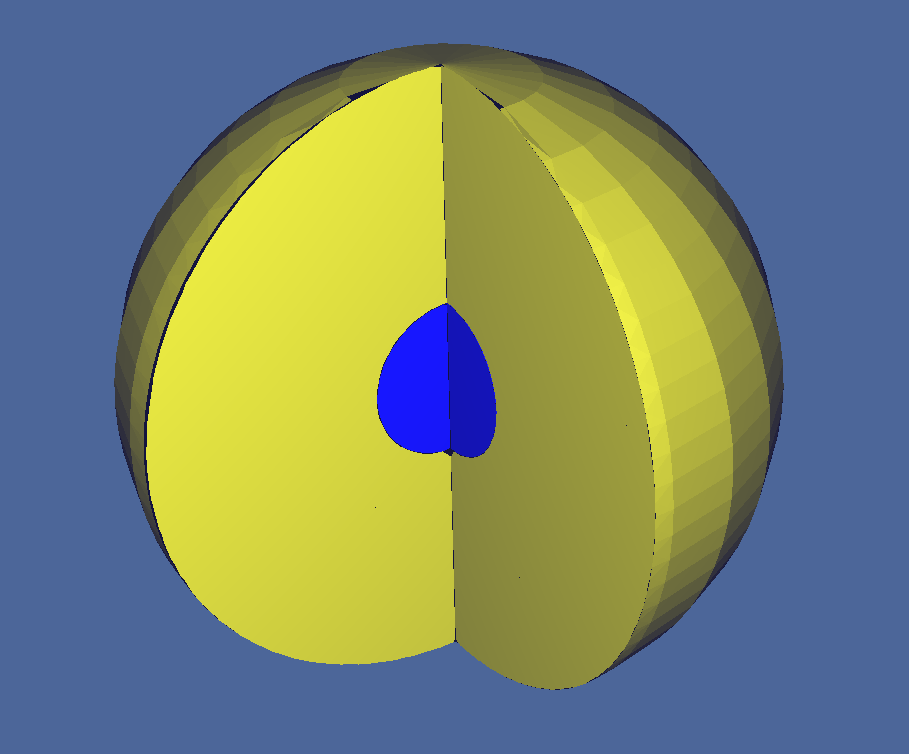 natural U
HEU core
TOPSY (HEU-MET-FAST-028)
Results
BIG TEN (IEU-MET-FAST-007)
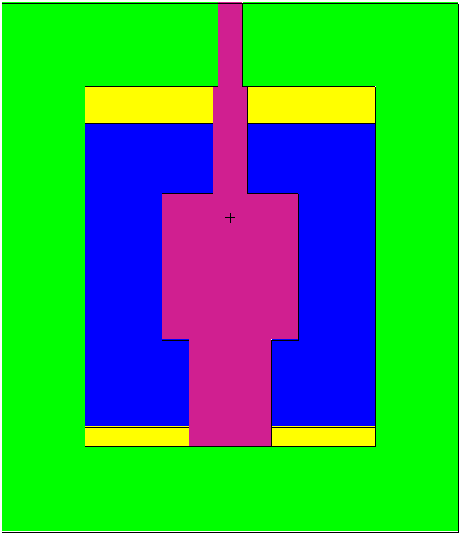 Big cylindrical reactor. The core is composed by 10 wt% 235U cylinders with different radii and is surrounded by an homogenized highly enriched + natural U cylinder. There are two separated natural U annular plates and it has a depleted U cylinder as reflector

Composition:
U(10): 238U (89.7 wt%), 235U (10.2 wt%), 236U and 234U
HEU and natU: 238U (89.5 wt%), 235U (10.3 wt%), 236U and 234U
Natural U: 238U (99.3 wt%), 235U (0.7 wt%) and 234U
Depleted U: 238U (99.8 wt%), 235U (0.2 wt%), 236U and 234U
10 wt% U
HEU and U-nat
natural U
Depleted U
BIG TEN (IEU-MET-FAST-007)
3D plot (colors changed)
Dimensions:
r  = 41.91 cm
L = 96.428 cm

keff (exp) = 1.00490 ± 0.00080
βeff (exp) = 720 ± 7 pcm
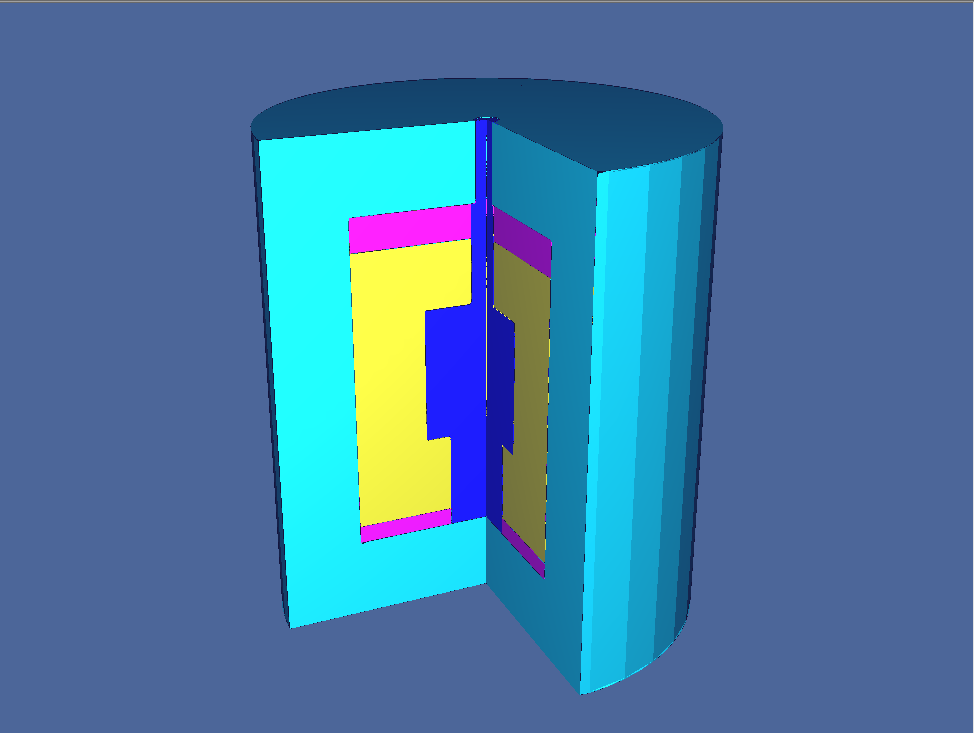 10 wt% U
HEU and U-nat
natural U
Depleted U
22
BIG TEN (IEU-MET-FAST-007)
Results
JEZEBEL (PU-MET-FAST-001)
Bare Pu sphere

Dimensions:
r  = 6.385 cm

Composition:
Core: 239Pu (95.2 at%), 240Pu (4.5 at%), 69Ga (0.6 at%), 71Ga and 241Pu (0.3 at%)

keff (exp) = 1.0000 ± 0.0011
βeff (exp) = 194 ± 10 pcm
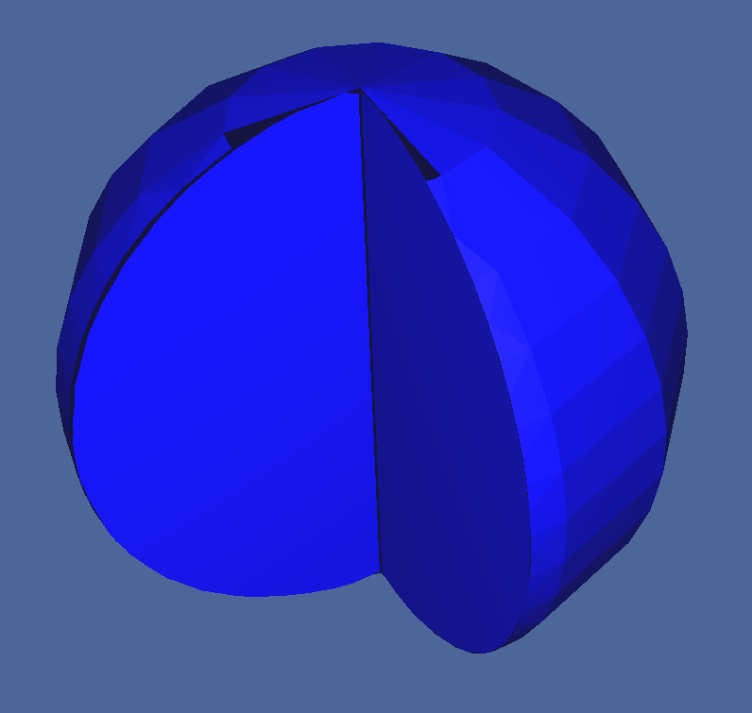 Pu core
24
JEZEBEL (PU-MET-FAST-001)
Results